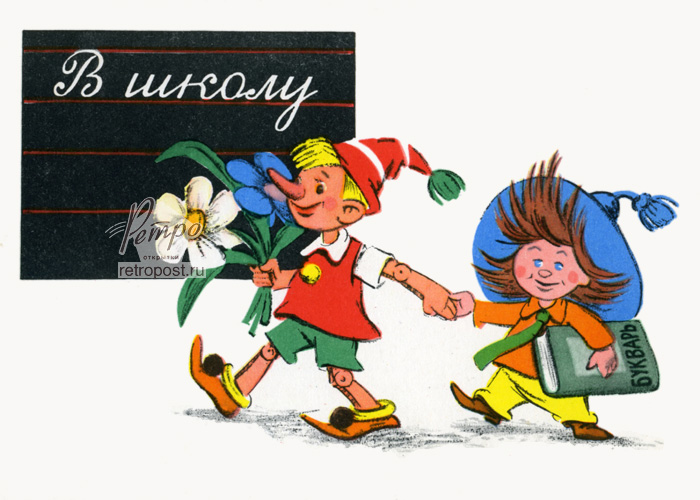 Урок русского языка
Девиз урока.
Мы будем думать, отвечать,
Рассуждать и обсуждать
И в тетрадях писать
На оценку «пять».
Прочитайте слова. Определите, какой общий звук в этих словах, эту букву мы сегодня и пропишем на чистописании.
Мел, молоко, металл.
Помогите Незнайке разобрать слова по составу.
 
Кенгуру, кормила, чисто, какао, застучало, родные, весело, крепко.
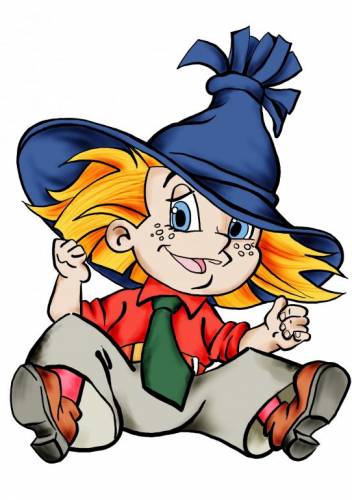 Словарная работа:
Списать, вставить пропущенные буквы, обозначить в словах ударение, подчеркнуть орфограммы:

С*бака, *ллея, к*лл*ктив, п*сс*жир, х*зяйство, п*нал, уч*ник, в*рона.
Словарная работа:
Проверьте:

Собака, аллея, коллектив, пассажир, хозяйство, пенал, ученик, ворона.

Что объединяет все эти слова?
Тема урока:
«Её высочествоИмя Существительное»
Её высочествоИмя Существительное
Что вы знаете  про имя существительное?
Имя Существительное
Отвечает на вопросы Кто? Что?;
Обозначает предмет;
Бывает мужского, женского, среднего рода;
Изменяется по числам;
Изменяется по падежам.
Имя существительноеочень удивительное!На вопросы КТО? И ЧТО? отвечать оно должно.Женский род запомню яи скажу « ОНА, МОЯ».И запомню род мужскойи опять скажу « ОН, МОЙ».Средний род «ОНО, МОЁ»-Это правило твоё!
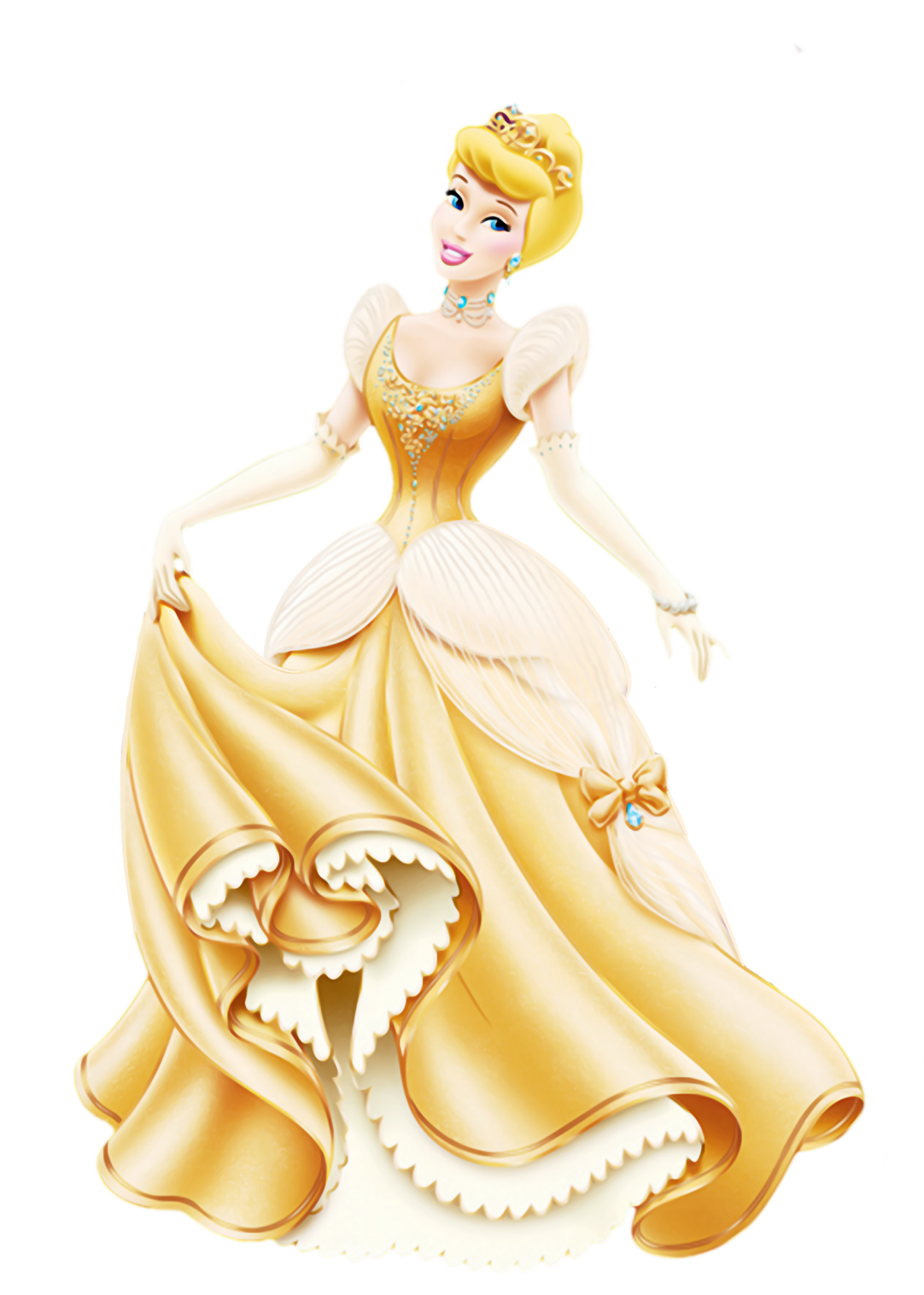 Выборочное списывание 
Упражнение 65.
Выпишите по  три существительных разного рода
Склонение существительных:
Именительный падеж  КТО? ЧТО?
Родительный падеж      КОГО? ЧЕГО?
Дательный падеж           КОМУ? ЧЕМУ?
Винительный падеж       КОГО? ЧТО?
Творительный падеж      КЕМ? ЧЕМ?
Предложный падеж        О КОМ? О ЧЁМ?
Задание: просклоняйте существительноеВЕСНА.
слуховой диктант:
Задание: подчеркнуть имена существительные прямой линией.
Проверьте!
И.п.
Т.п.
Густой туман стоит над лесом. На липе висят золотые листья. С берёзы упал красивый листок.

Определите падеж имён существительных.
П.п.
И.п.
Р.п.
И.п.
Чудак-математик в Германии жил.
Он хлеб с колбасою случайно сложил.
Затем результат положил себе в рот.
Вот так человек изобрёл бутерброт.


Где спрятались имена существительные?
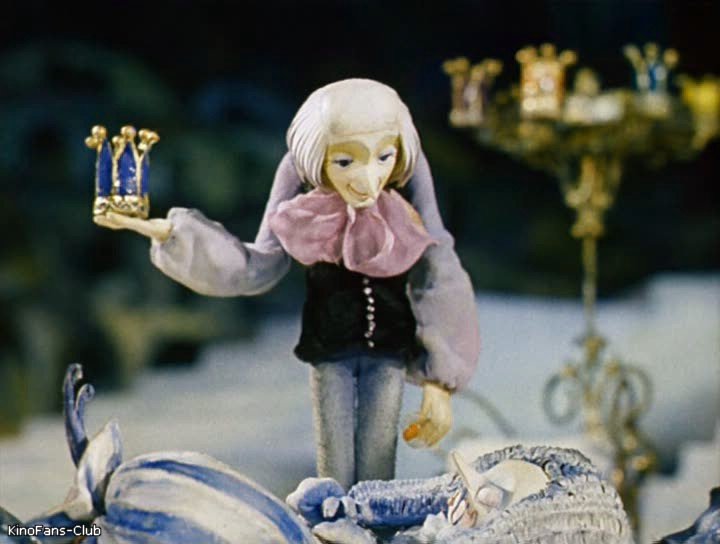 Итог урока:
Что нового вы узнали на уроке? 
Что вам особенно запомнилось?
Спасибо за урок!!!
Д.З. Словарь
Правило
Упражнение 73